«Når vi alle hjelper, forandrer vi ikke bare andres liv, vi endrer også vårt eget liv» 

				Ri-president 2021-2022						Shekhar Mehta
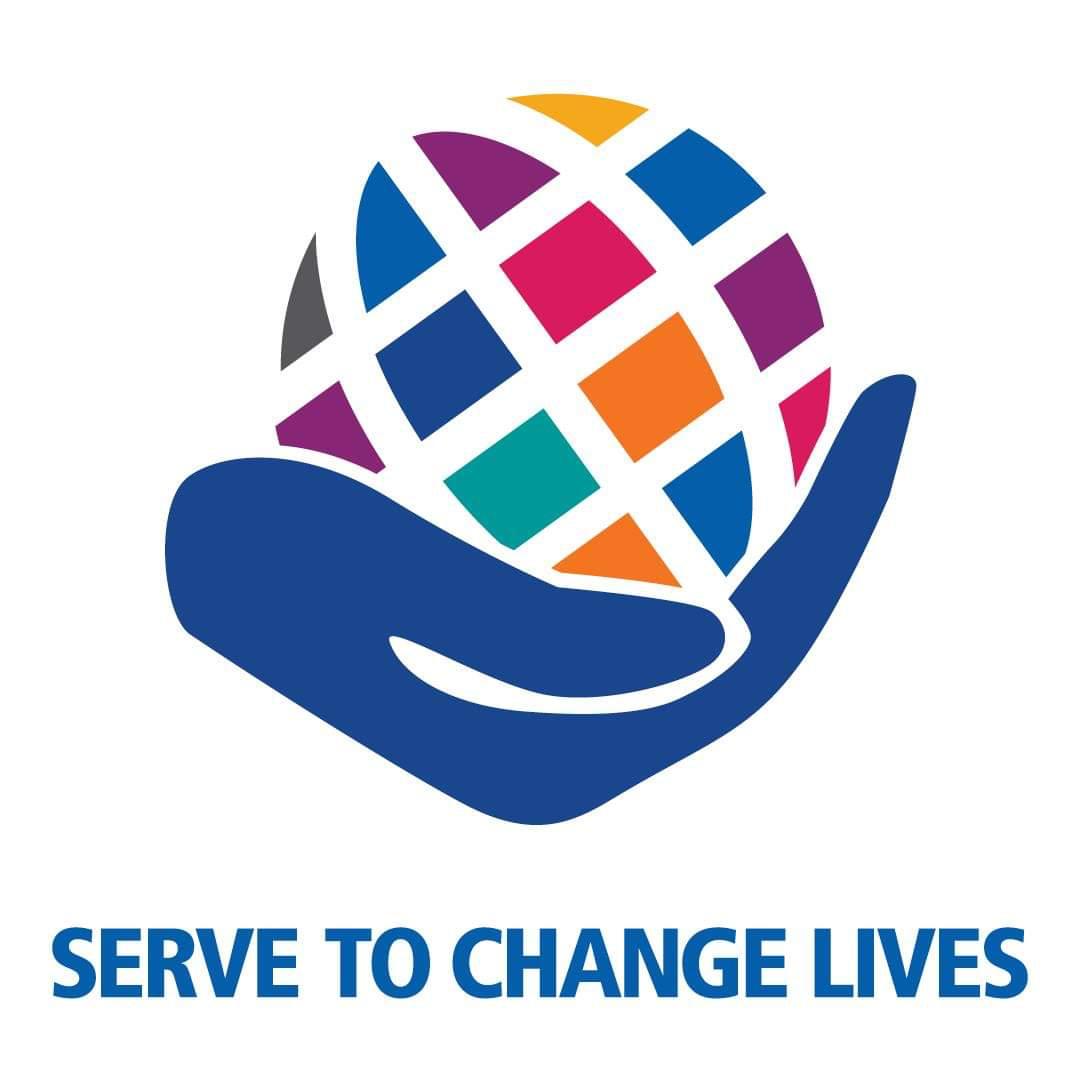 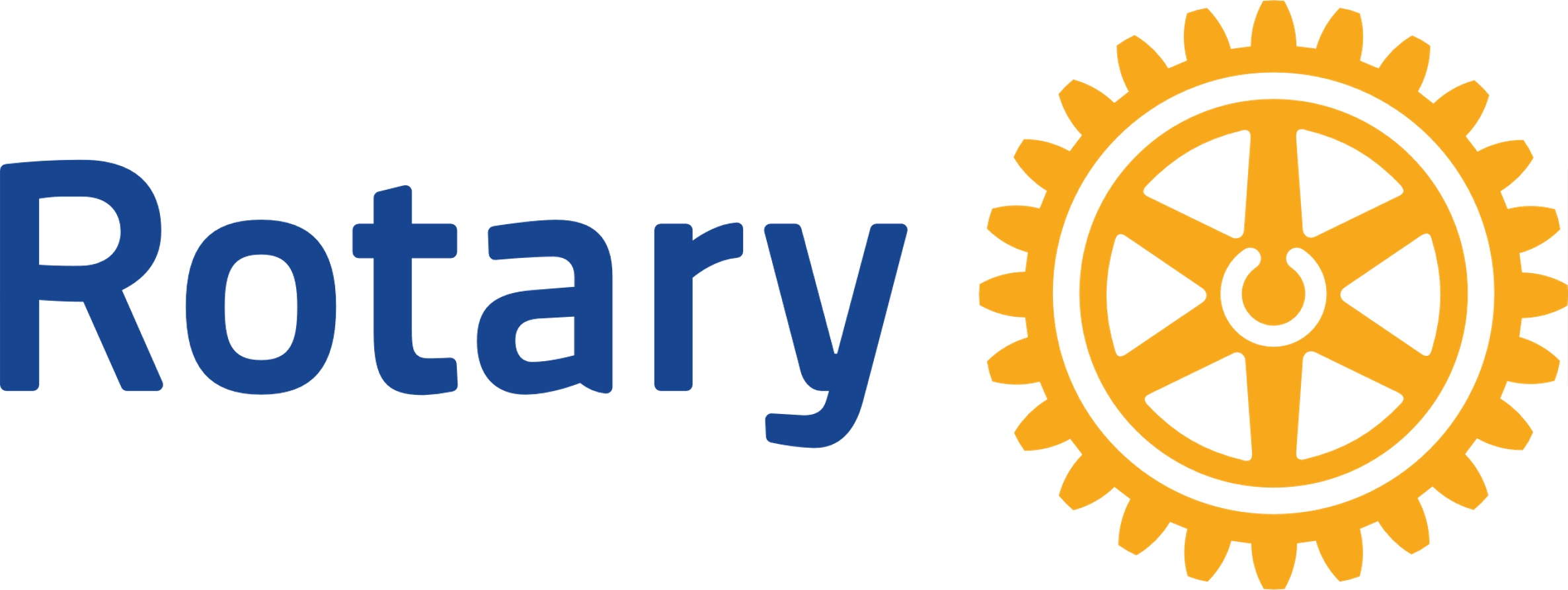 1
Rotary Club Central – RCC
Medlemssystemet
WEB-siden til klubben
Facebook 
SoMe
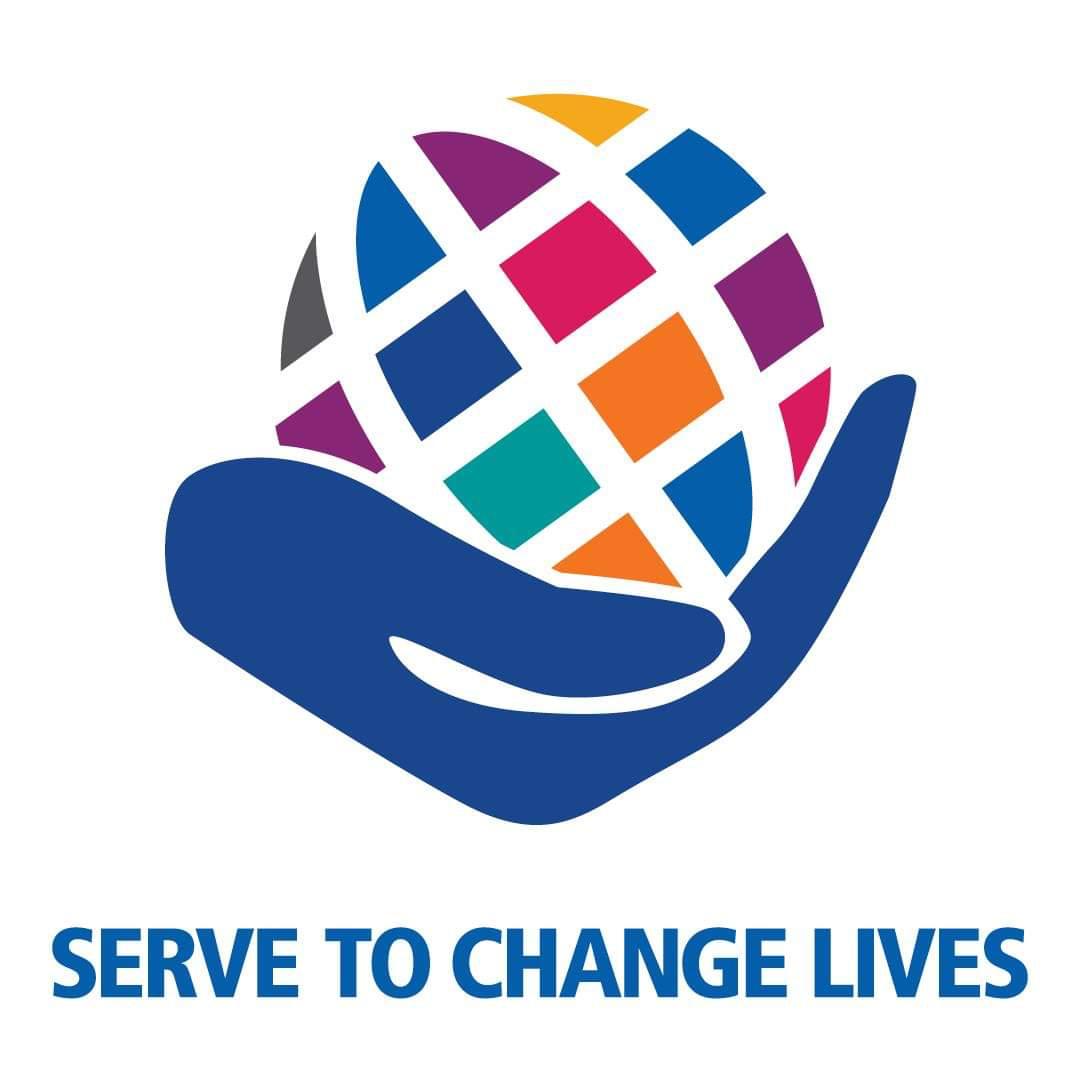 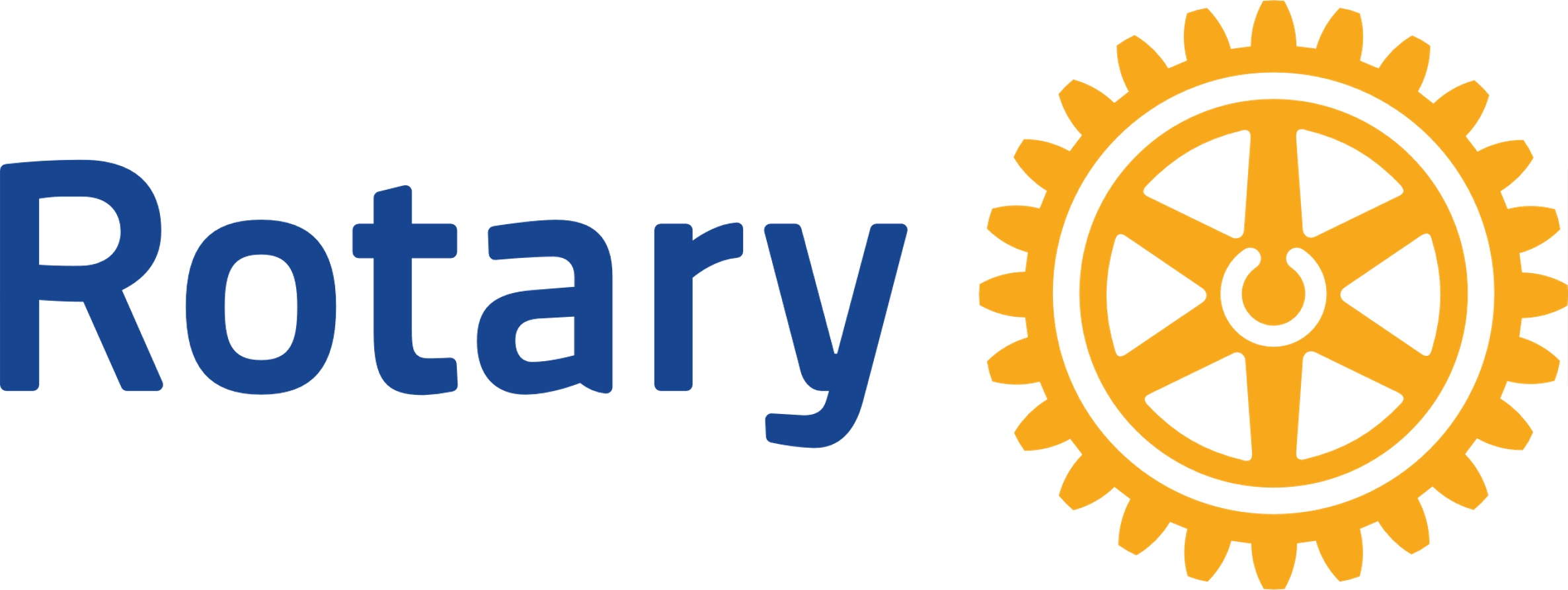 2
Sosiale Medier (SoMe)

Instagram
Twitter
Snap
TikTik

Live-streaming
Autentisitet
Åpenhet og formål – transparant
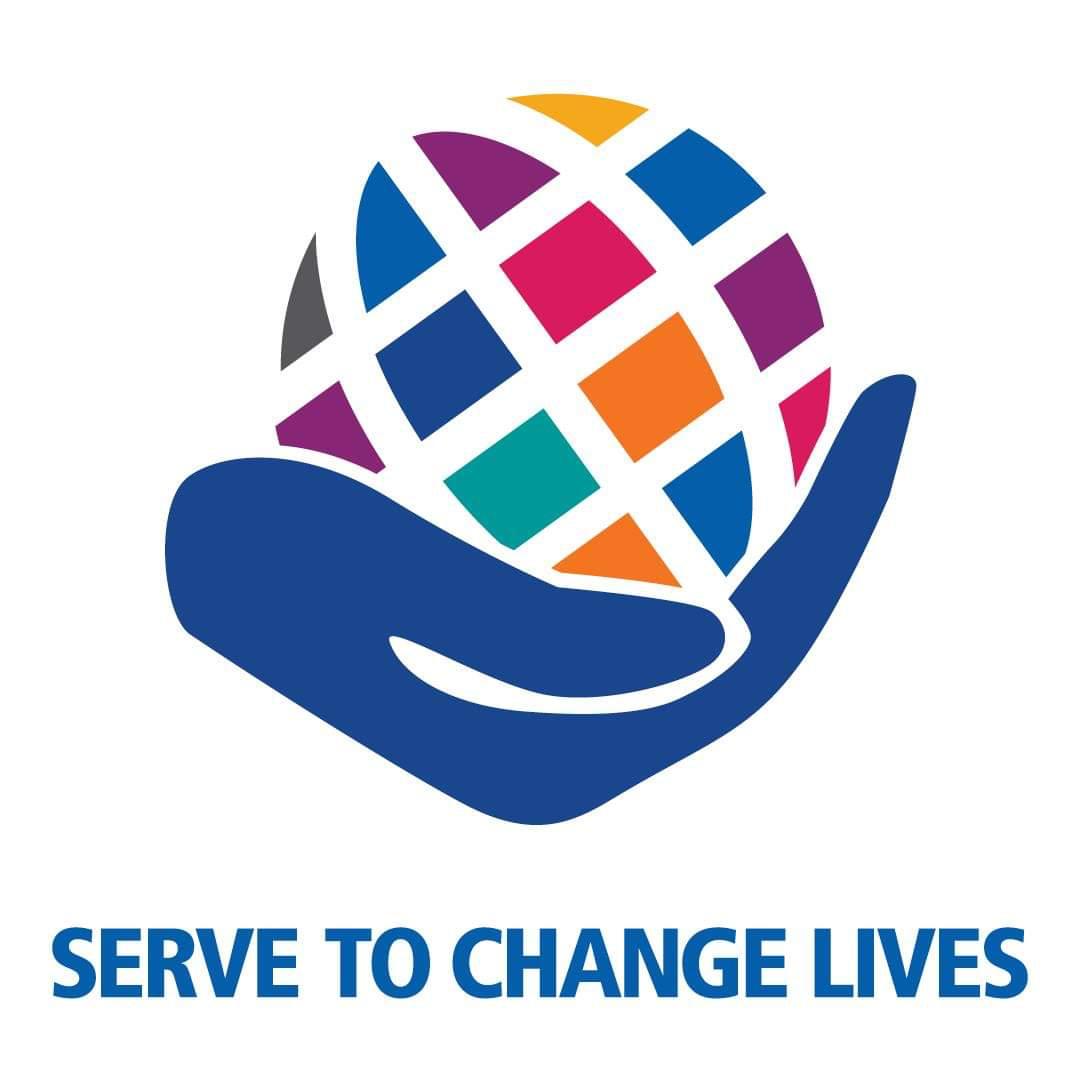 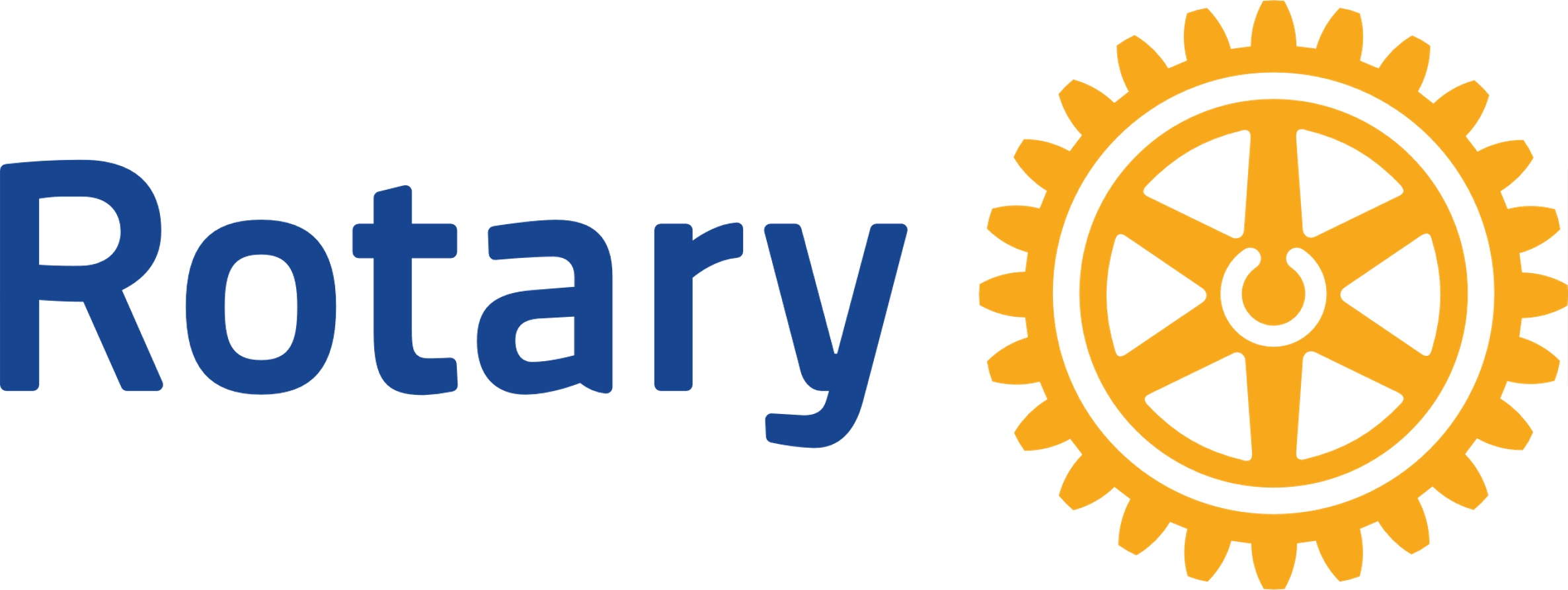 3
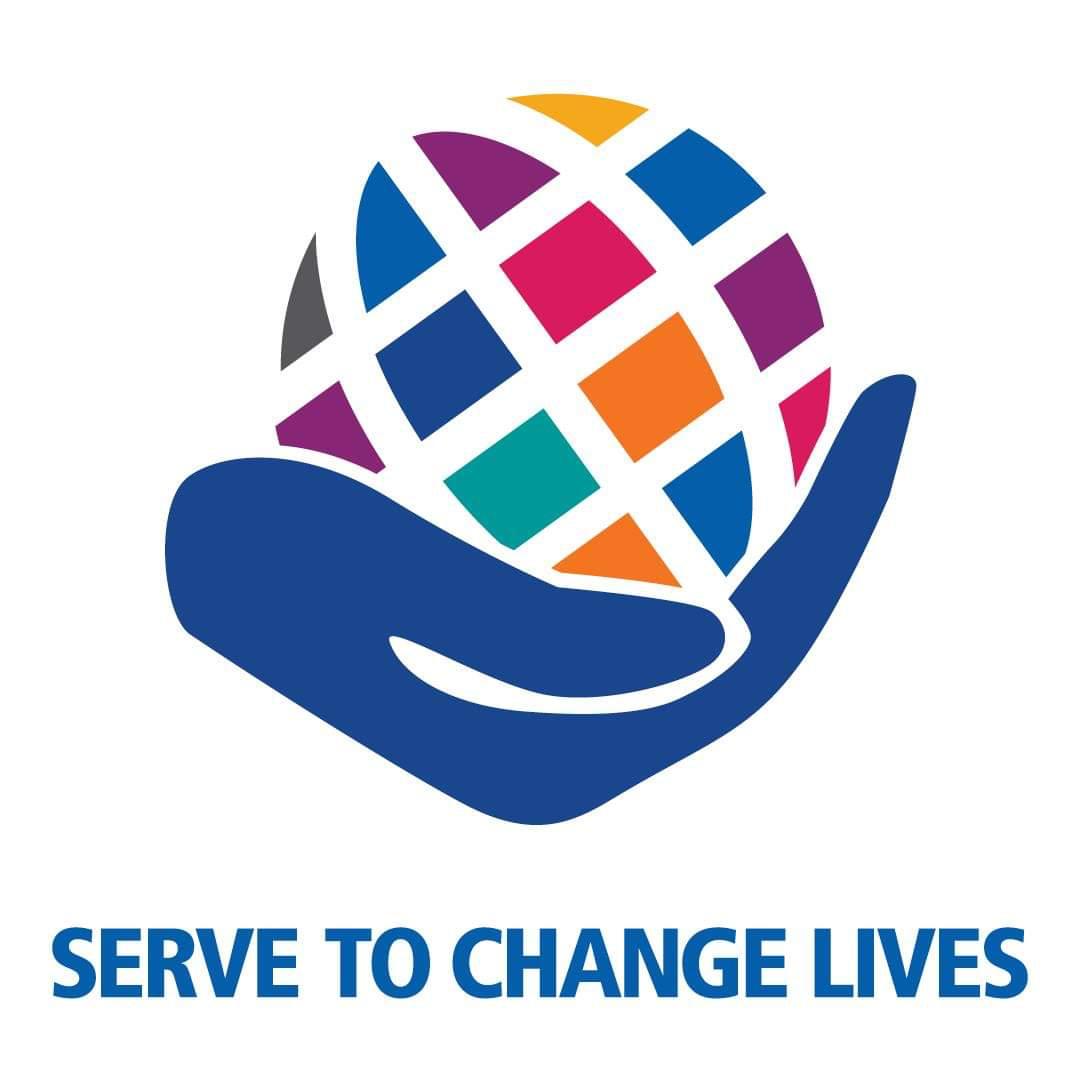 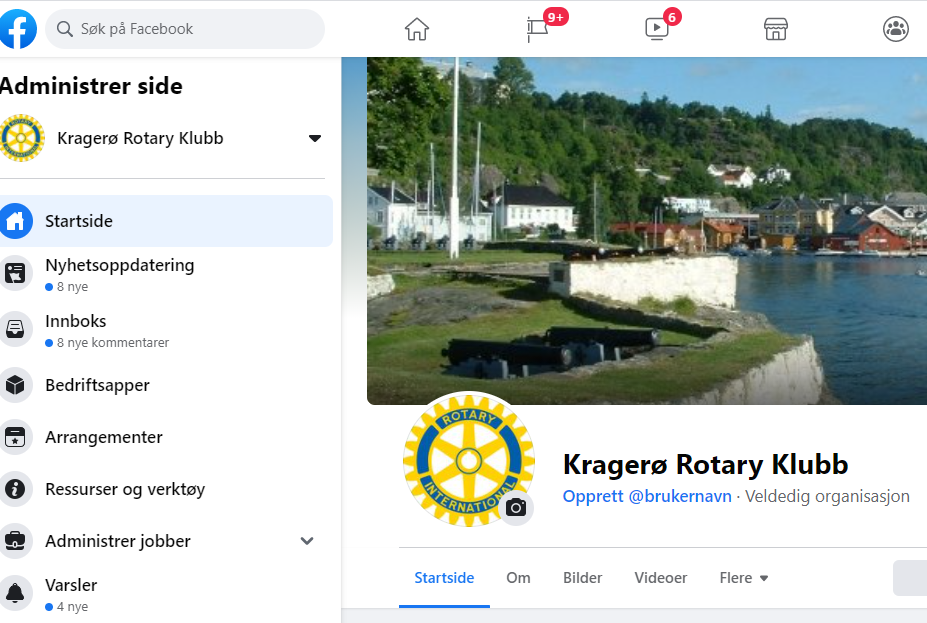 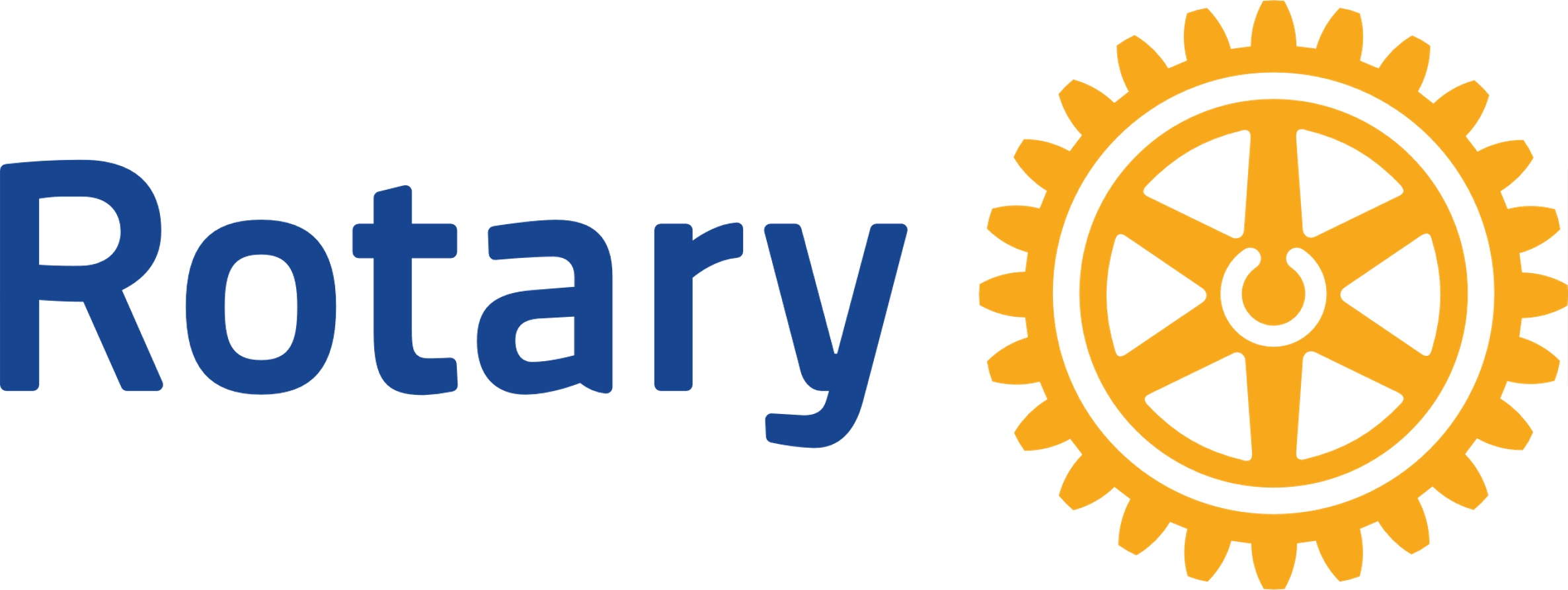 4
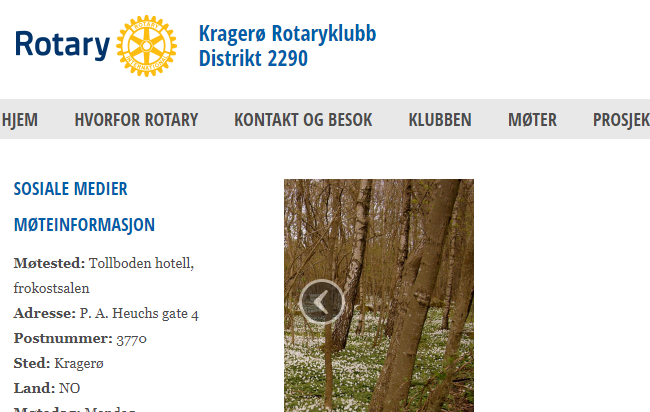 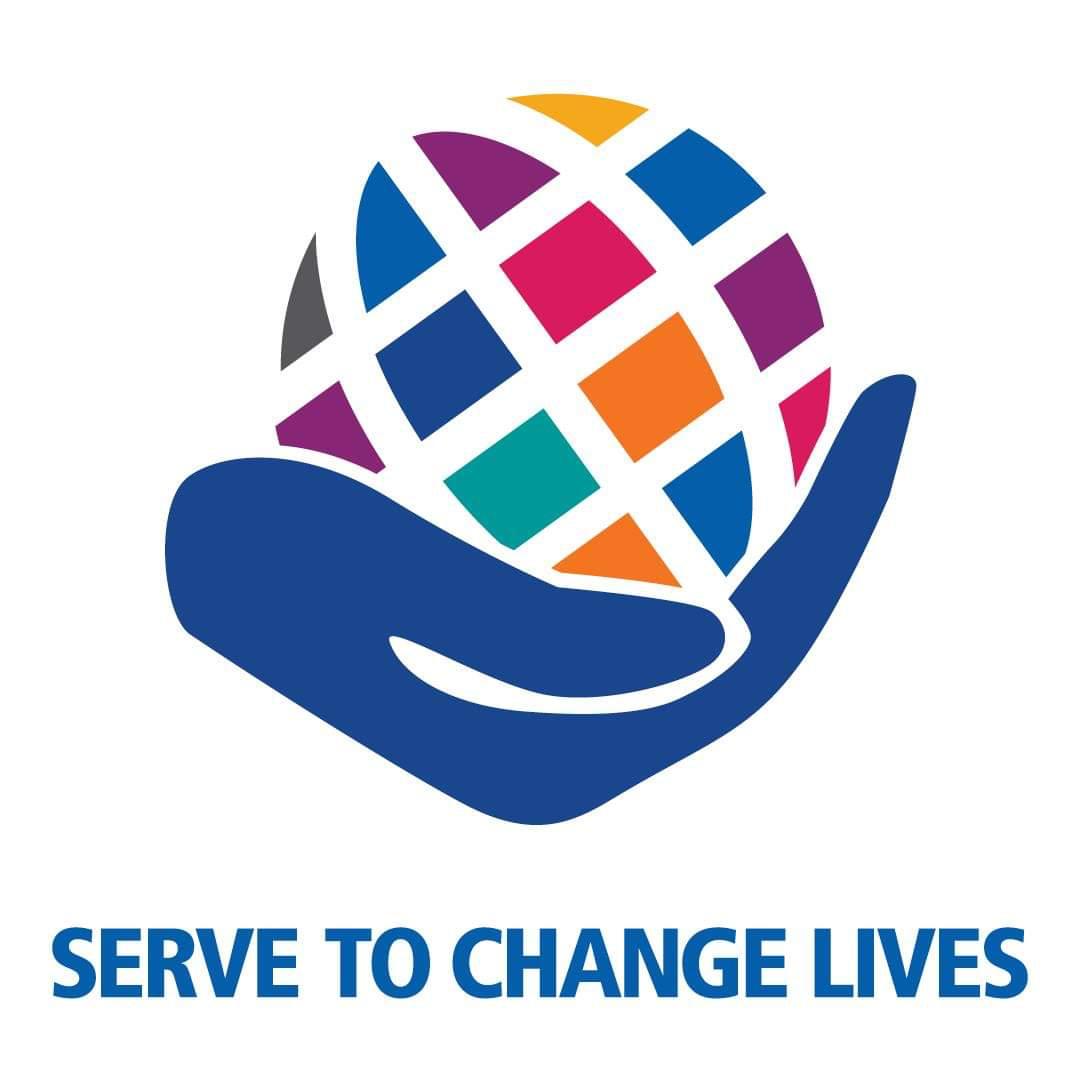 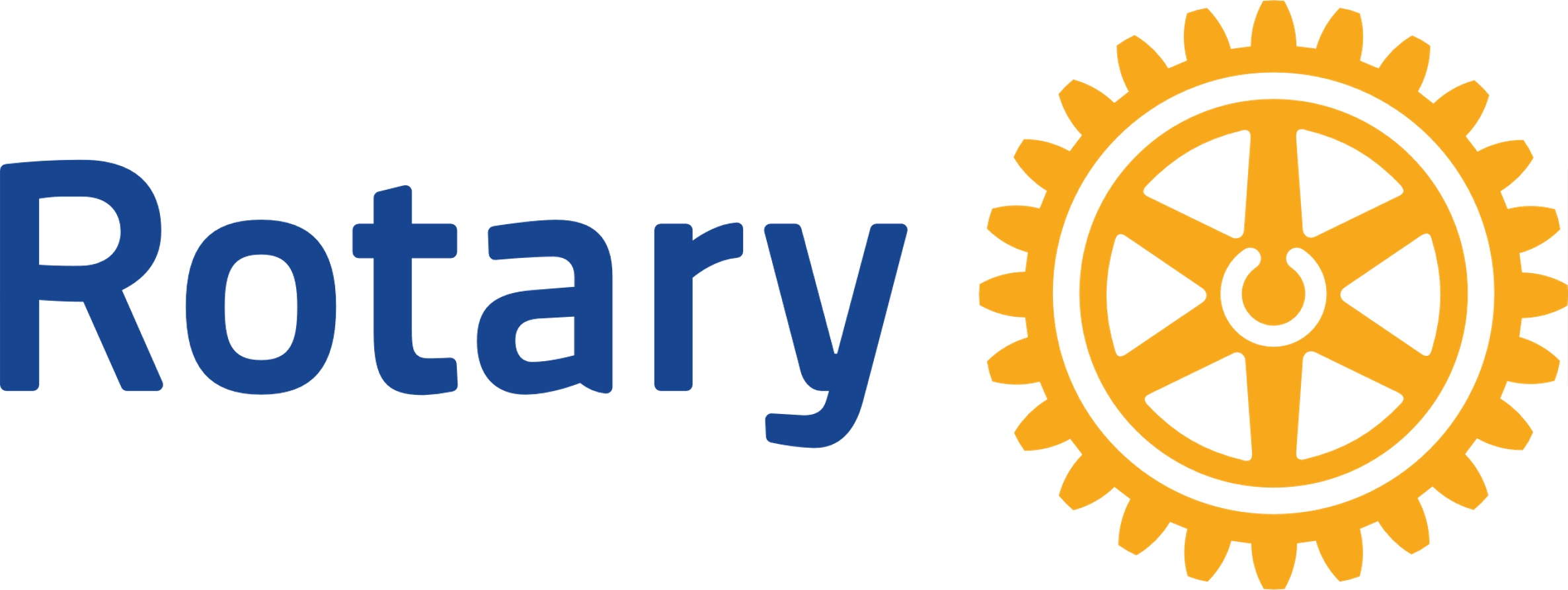 5
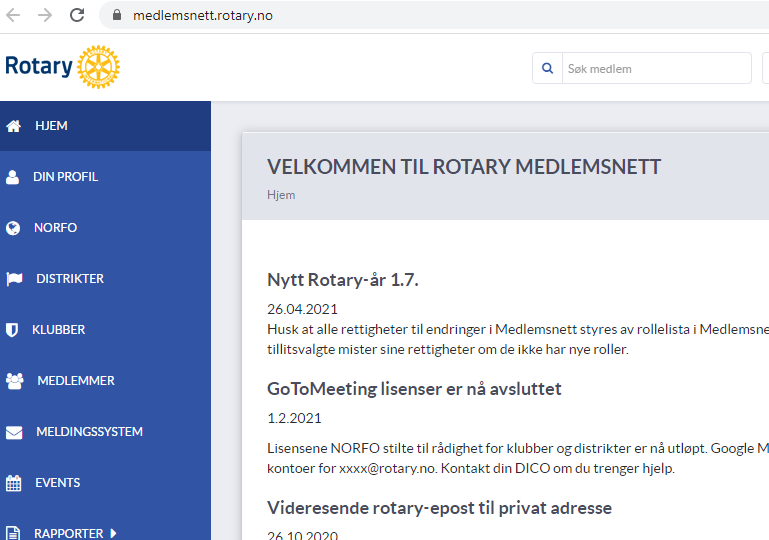 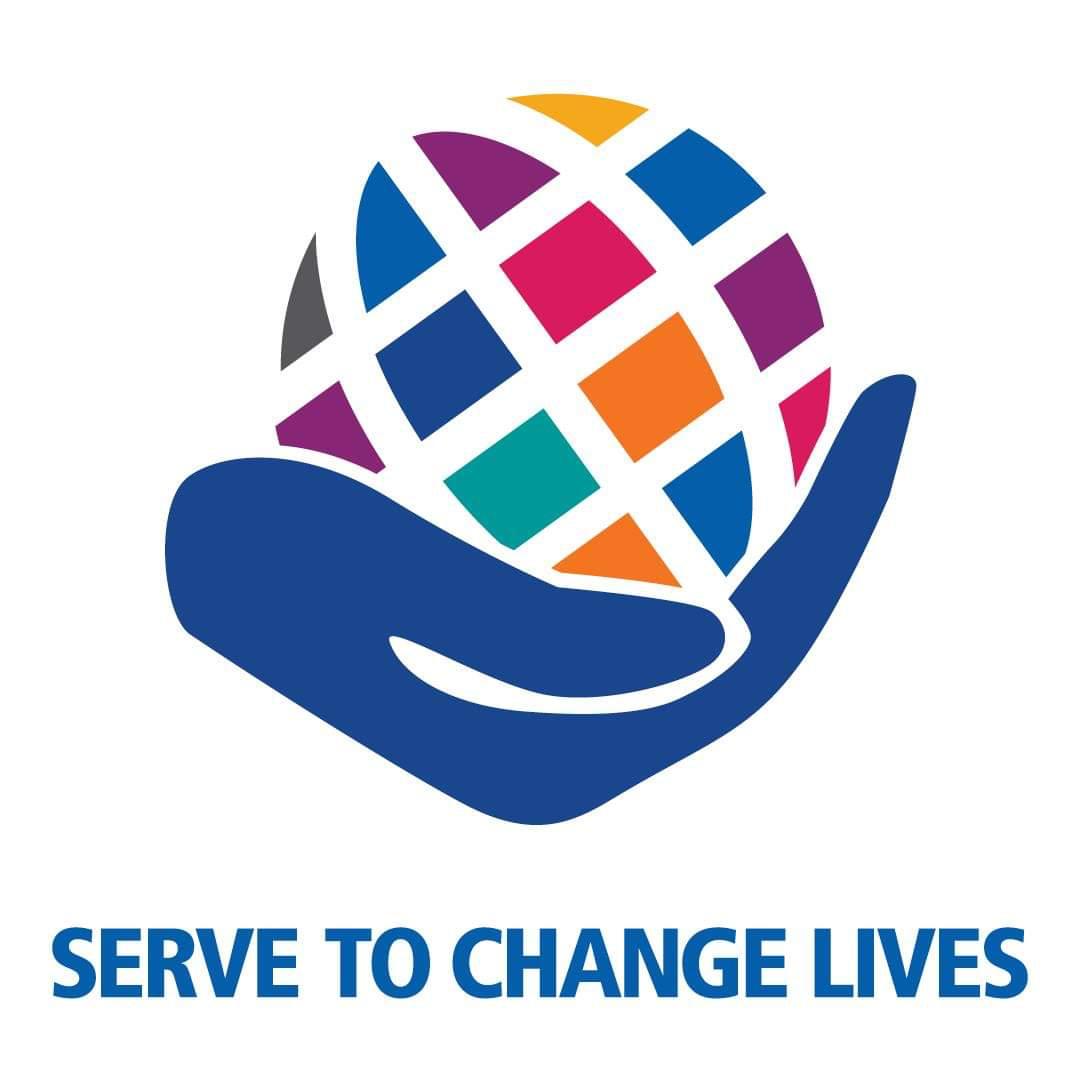 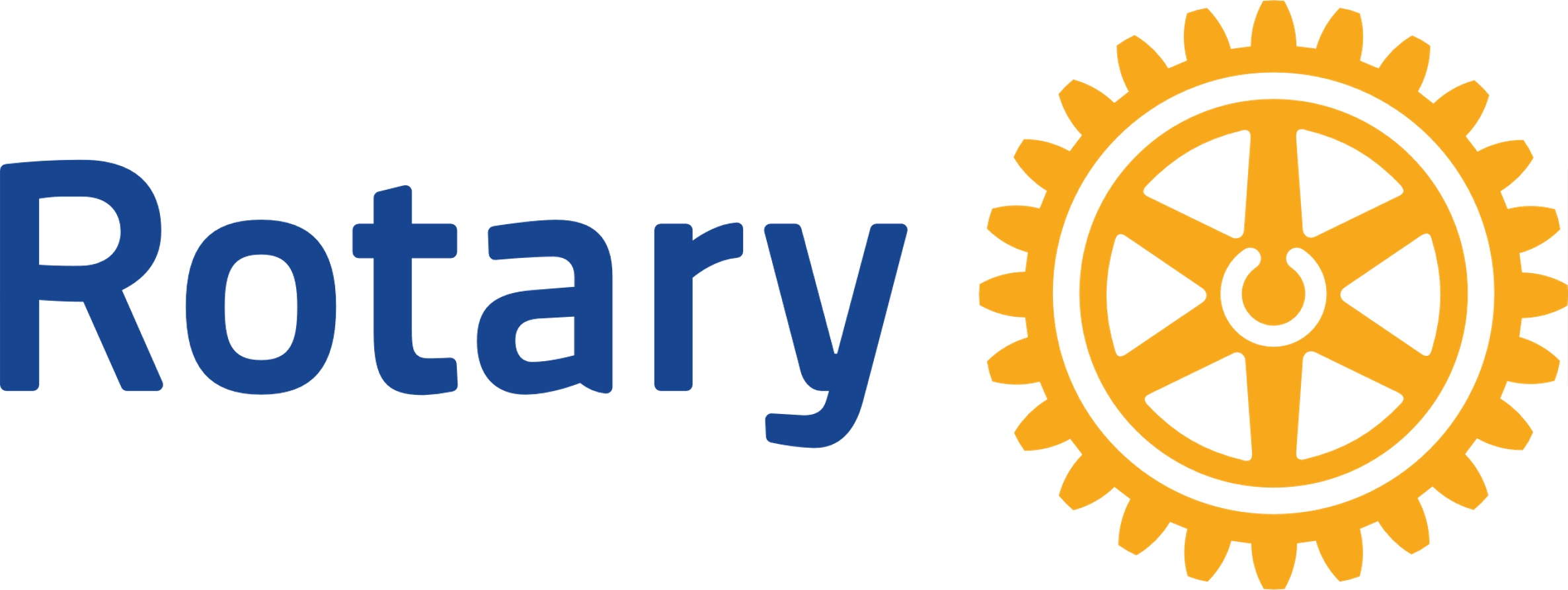 6
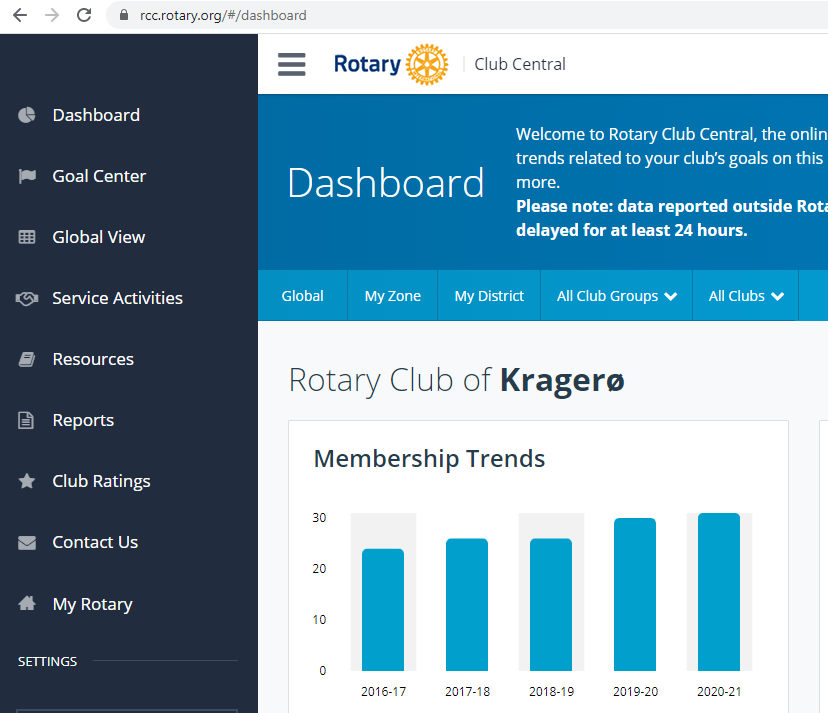 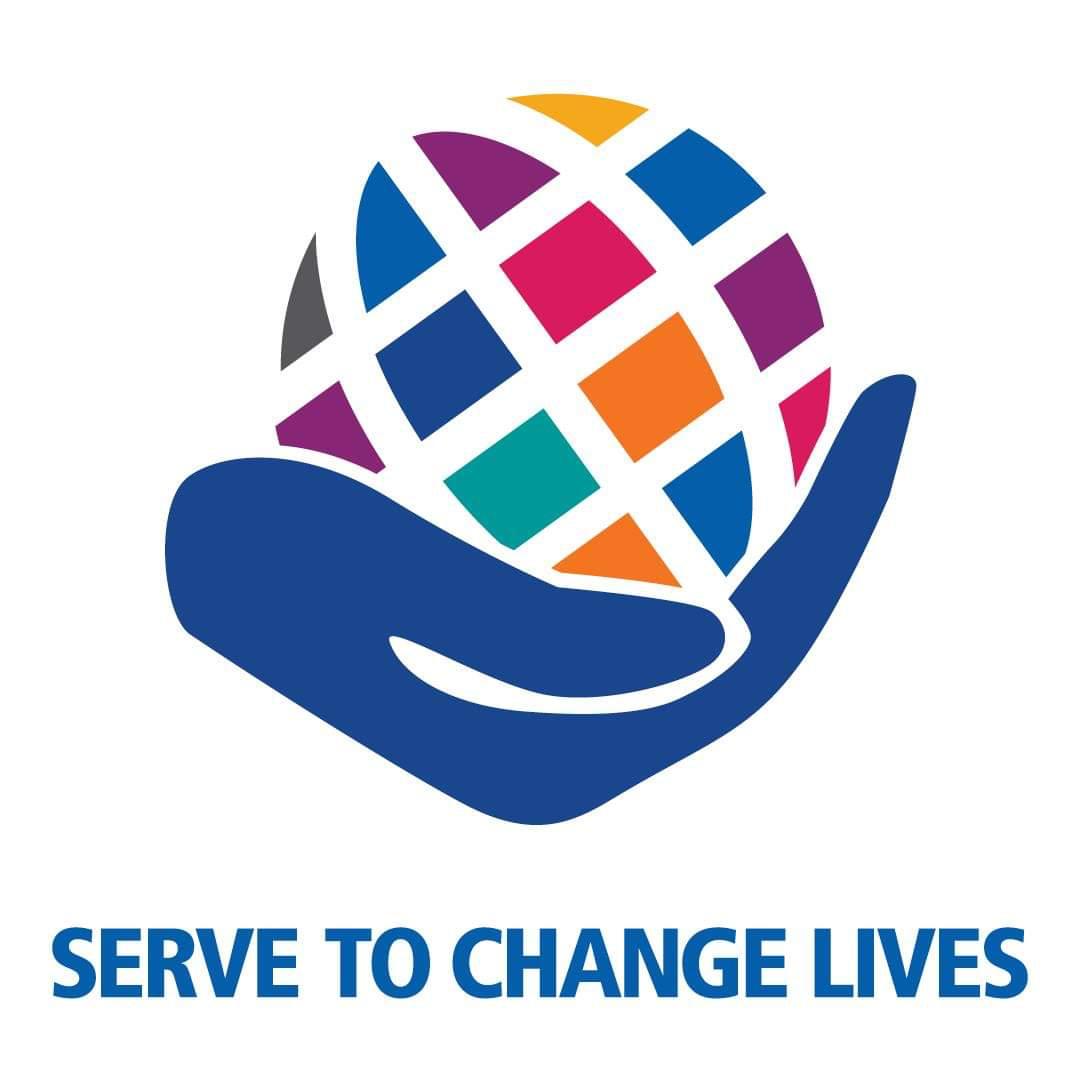 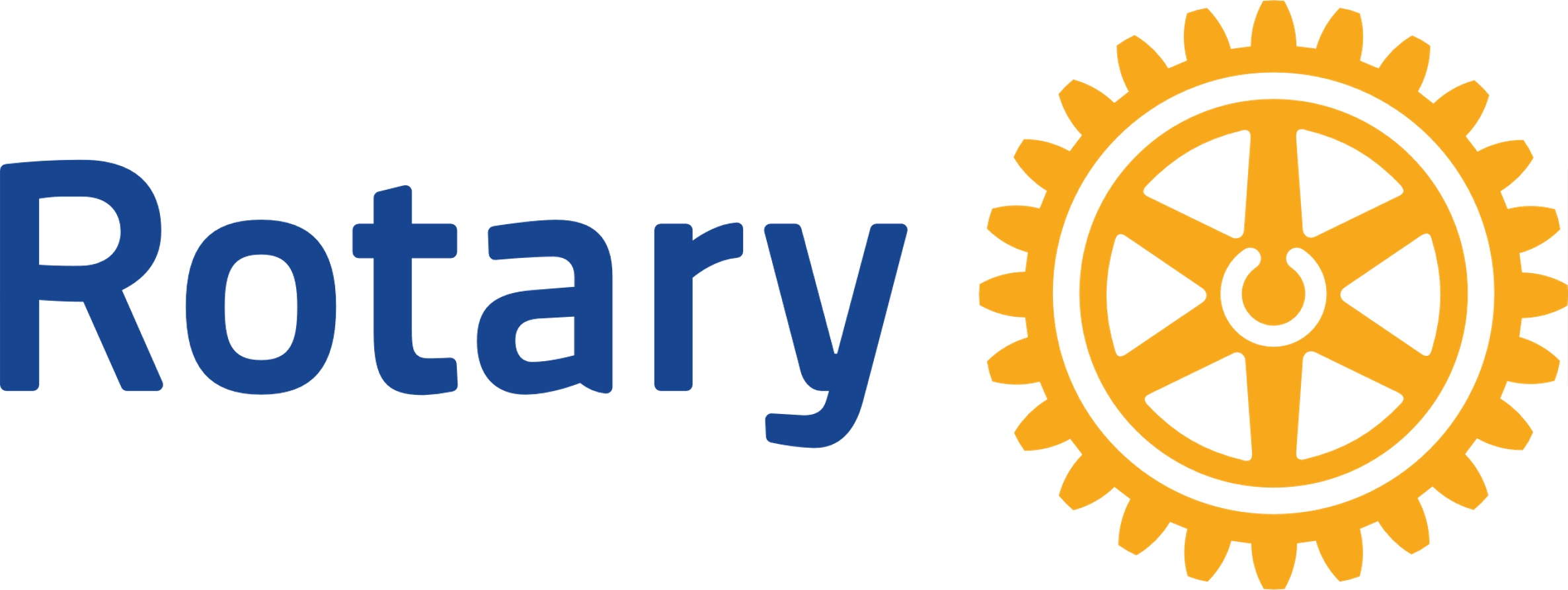 7
Takk for meg   



Dagfinn Holstad
Kragerø Rotaryklubb
dt.d2290@rotary.no
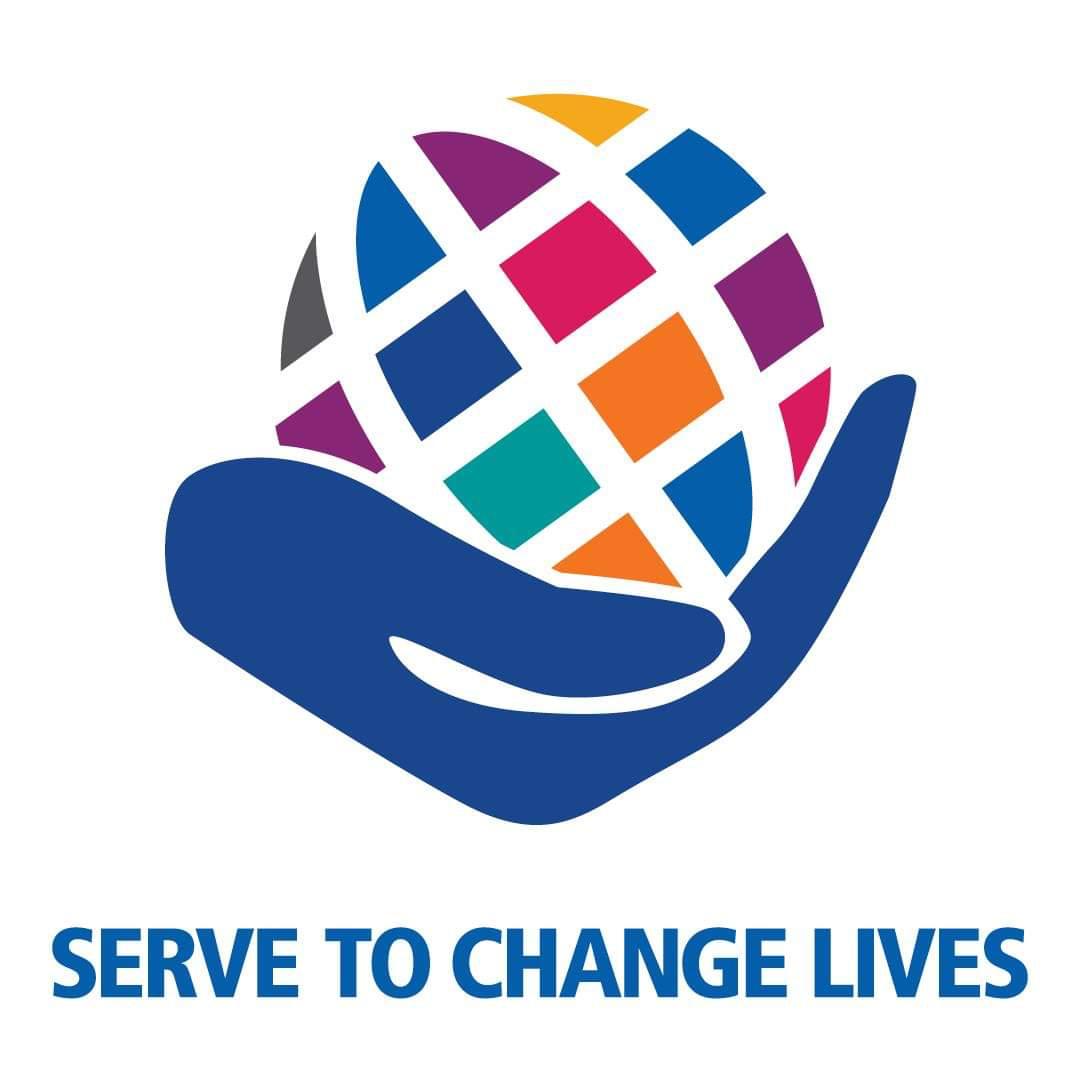 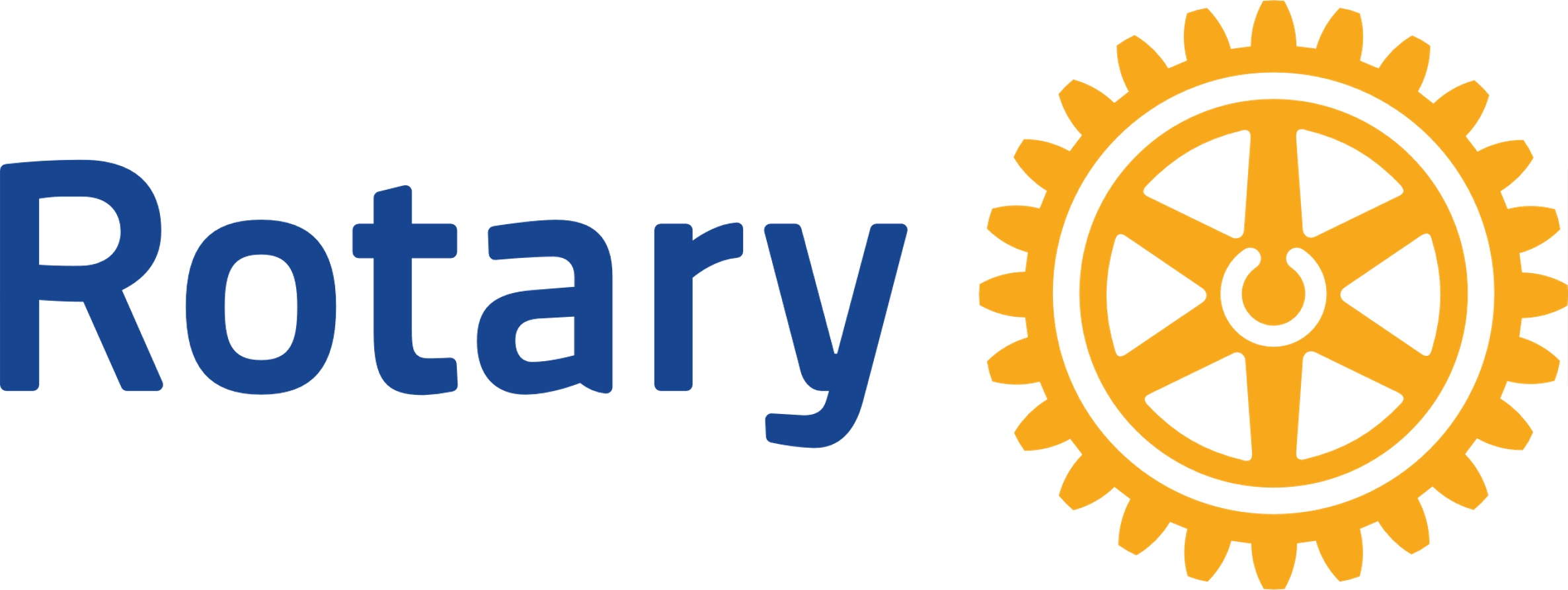 8